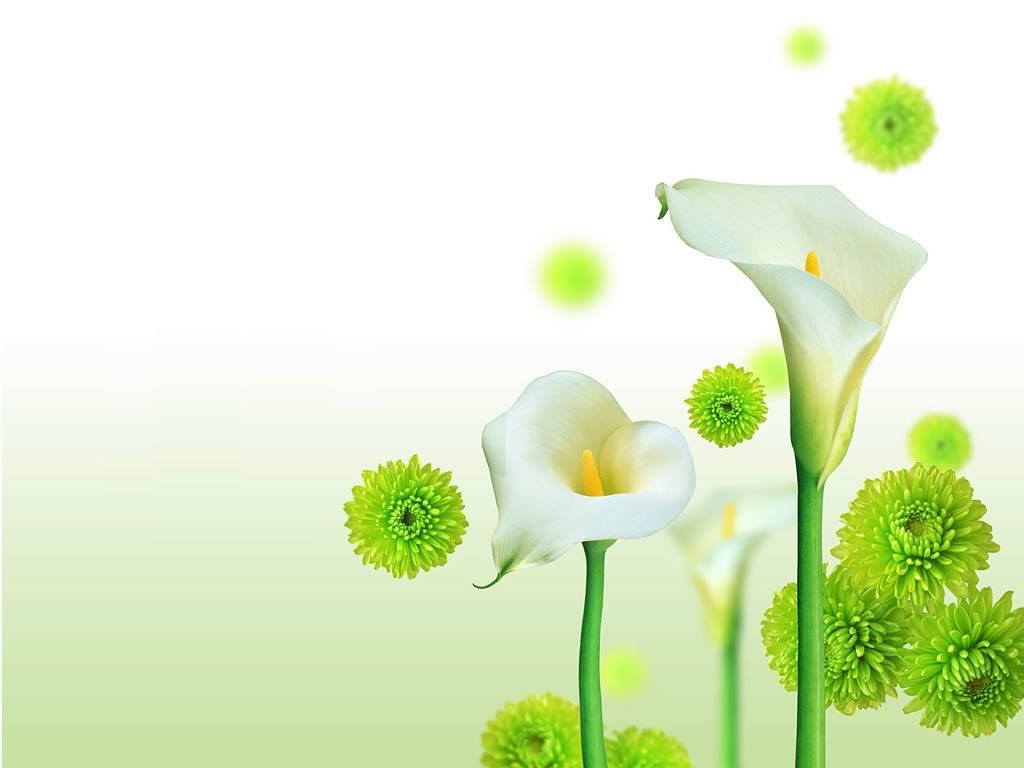 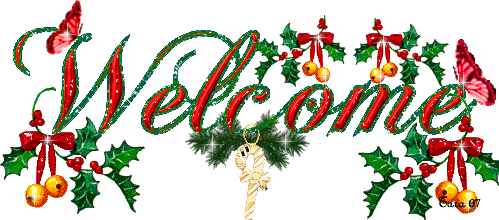 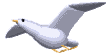 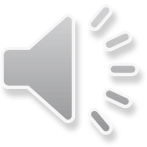 Teachers to visit class 9A3
Gv: Hà Thị Tuyết Linh
Trường THCS Mỹ An
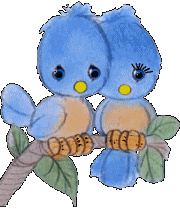 Look at the picture and list things in the past and now.
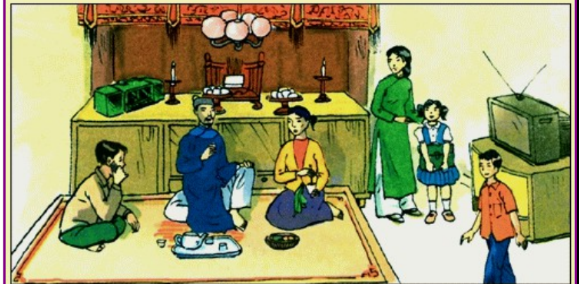 1.What was the life in the past like?
2. How did children go to school?
3. Did people use machine to do 
farming?
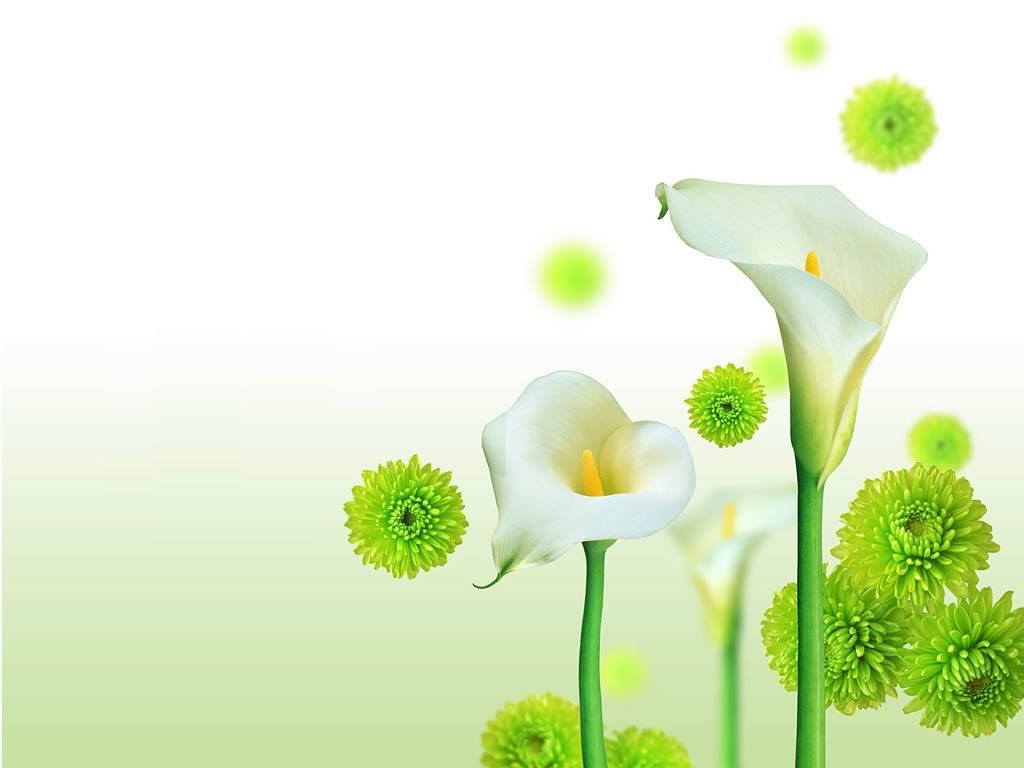 UNIT 4: REMEMBERING THE PAST
Lesson: Looking back and Project
A. VOCABULARY
Task 1: Choose the correct answer A, B, C, or D
1. In keeping with ______, we cook five-colour sticky rice on the first day  of a lunar month.
A. tradition 	        B. habit 	     C. ritual 	        D. practice
2. Sam is very interested in history, and he remembers a lot of historical ______and dates.
A. traditions 	B. events 	    C. anniversaries 	     D. practices
3. The fire of London in 1666 destroyed thousands of old ______ and damaged a large part of London’s centre. 
A. organisations 		B. structures   C.associations    D. connections
4. This practice was more common in ______ times than it is now.
A. beginning 	B. antique 		C. historic 		D. ancient
5. This complex of buildings was ______ by foreign troops during the war.
A. received                 B. busy                 C. occupied                    D. filled
Task 2: Finish the sentence by completing each blank with a word. The first letter of each word is given.
1. The custom of w______  ancestors is a beautiful and rich tradition in Vietnamese culture.
orshiping
2. The custom of sending a greeting card has become a 
d___________ tradition in many western countries.
eep-rooted
3. A country’s cultural h______ is a valuable resource
4. Festivals, which are handed down from one g______    to the next, are an important way to promote tourism
5. Besides the key i______,    another secret to achieving the perfect fish and chips is the temperature of the oil.
B. GRAMMAR
I. PAST CONTINUOUS
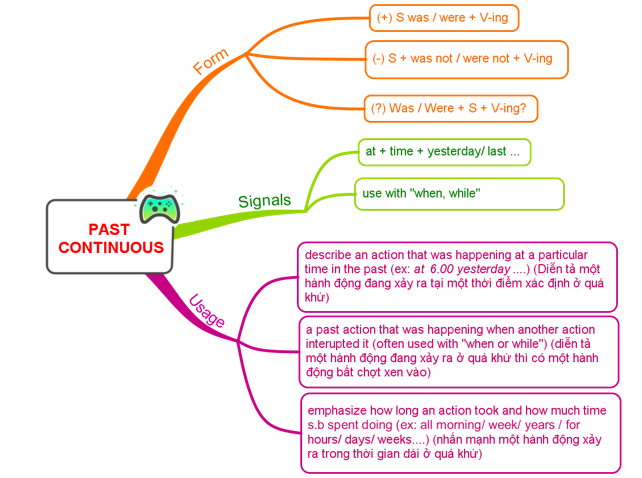 Task 3: Put the verb in brackets in the past continuous to complete each sentence.
1. Luckily, the sun (shine) ______________ brightly when we reached the campsite
was shining
were building
2. They (build) ______________ Ho Chi Minh Mausoleum from 1973 to 1975.
3. When their mum came home, they (not study) ____________; they (chat) _______________noisily.
weren’t studying
were chatting
Were
4. ______ they still (wait) __________ when the tour guide arrived?
waiting
5. I (think) _________________ of my grandmother for years after she died.
was thinking
B. GRAMMAR
II. WISH + PAST SIMPLE
Form:  S  (wish) + S  V (simple past)
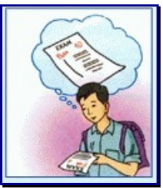 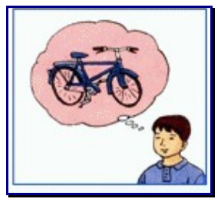 Task 4: Rewrite the following sentences, using wish
She doesn’t have an iPhone. She’d like to have one
-> She wishes (that)_______________________________.
2. I’m sorry that I don’t have a three-month summer holiday as my grandma did
-> I wish________________________________________.
3.I want my parents to let me make my own decisions, but they don’t
-> I wish (that)___________________________________.
4. Mike wants to play musical instruments, but he can’t 
-> Mike wishes ___________________________________.
5. My dad is very busy. I want him to have more time with me
->  I wish________________________________________.
she had an iPhone
MY ANSWERS MATTER
1. An………………castle that has been continuously lived in by the same family for centuries is hard to find .
D. modern
C. occupied
B. ancient
A. well-preserved
2. He wishes he …………………back to his grandparents’ time
A. could go
D. went
B. go
C. can go
3. Children (watch)……………….TV when their mother (come)
……………..home yesterday.
A. watched / came
B. were watching / came
C. watched / was coming
D. were watching / was coming
4. When was Ho Da Ban Historical Site  recognized?
B. 2011
C. 2008
D. 2009
A. 2010
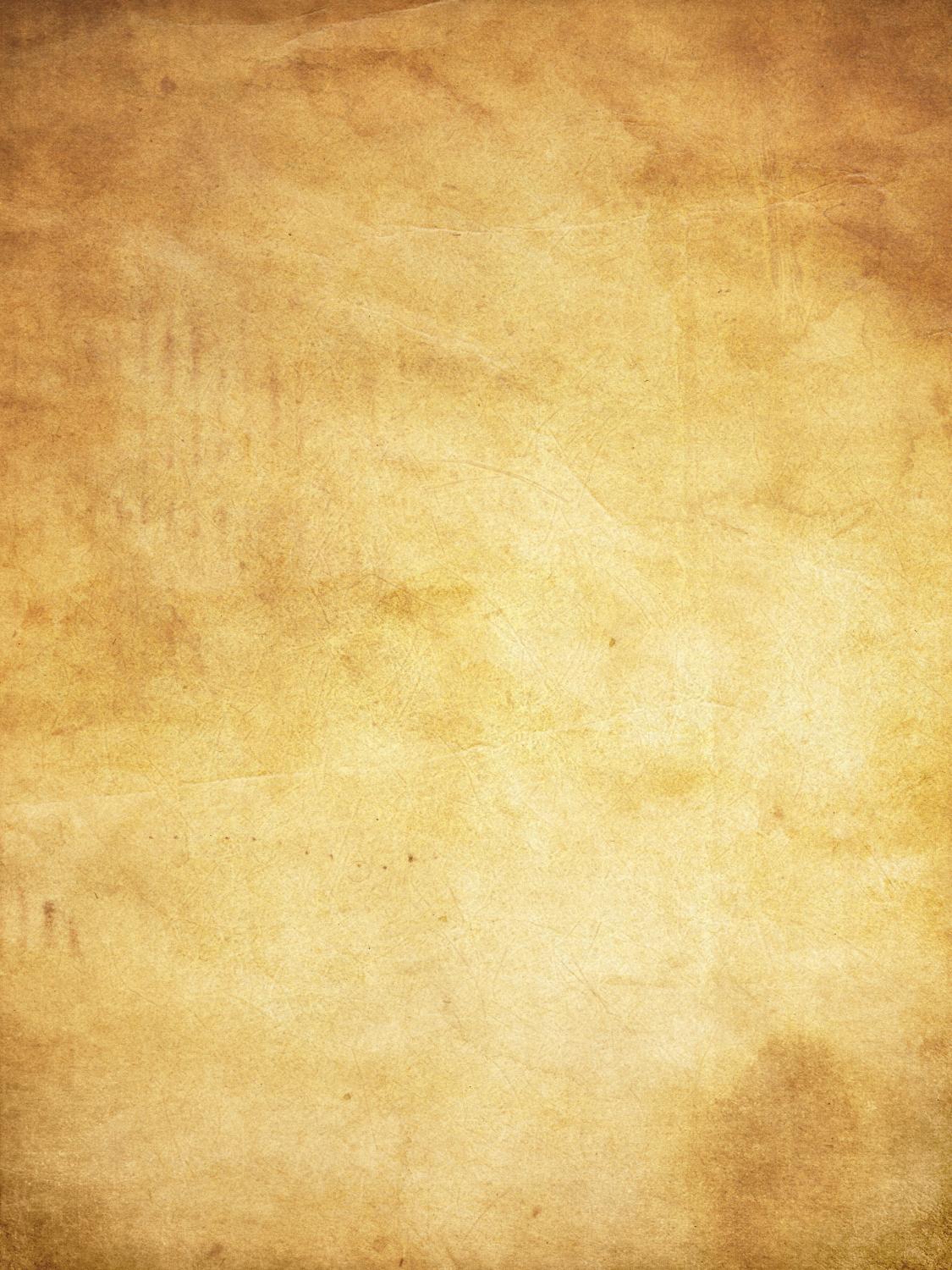 PROJECT
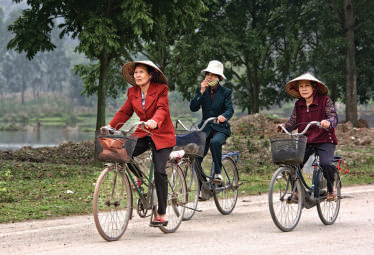 Life in your neighborhood
40 years ago
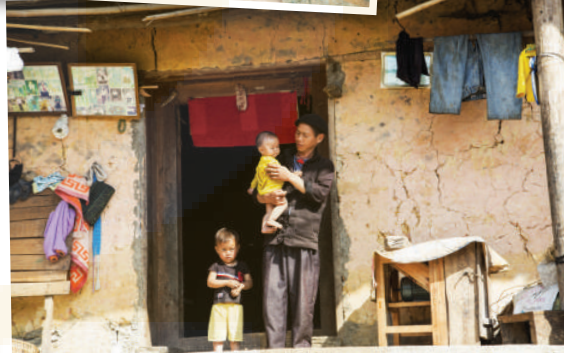 Evaluation criterias (Tiêu chí đánh giá) : 
+ Project Product Form (Hình thức của sản phẩm dự án) (30%)
+ Fluent presentation, with coordination among group members (trình bày lưu loát, có sự kết hợp giữa các thành viên trong nhóm) (30%)
+ Diverse, rich content with practical connections (Nội dung đa dạng, phong phú, có liên hệ thực tế) (30%)
+ Provide solutions and future development directions (Đưa ra được giải pháp, hướng phát triển trong tương lai) (10%)
NOW I CAN...
Complete the self-assessment table.
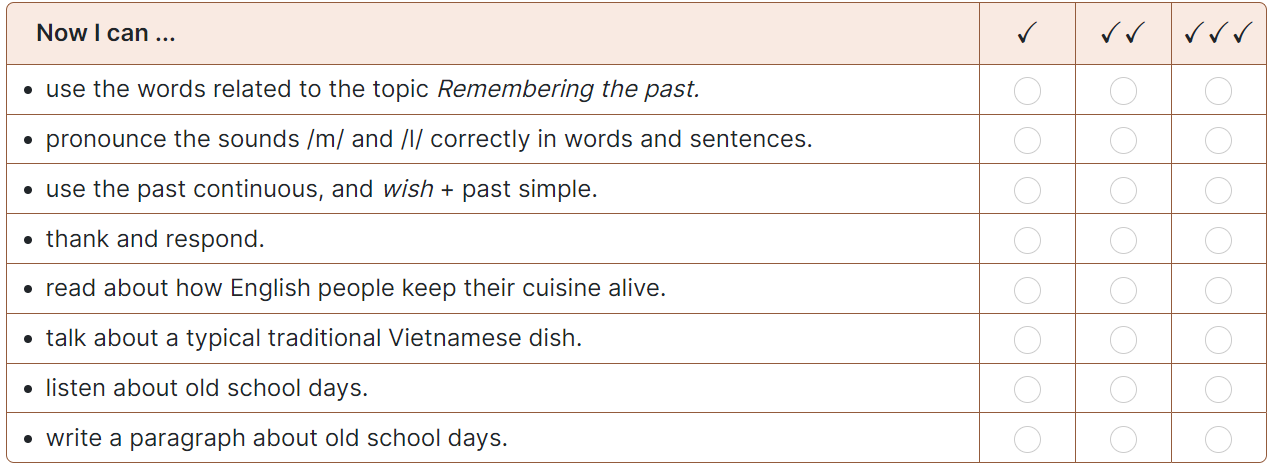 Homework
-Do all exercises again and exercises in work book
- Prepare Unit5: Our experiences
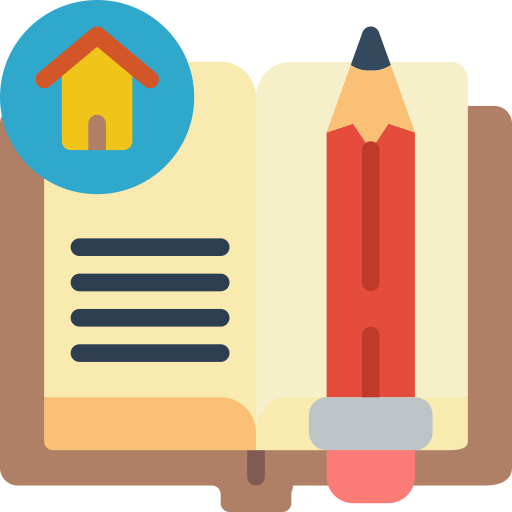 Good bye !
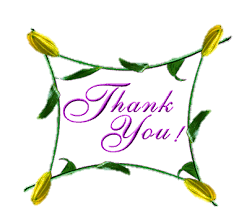 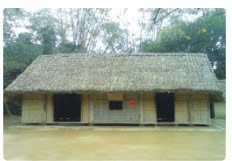 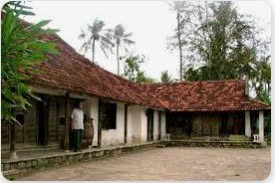 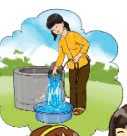 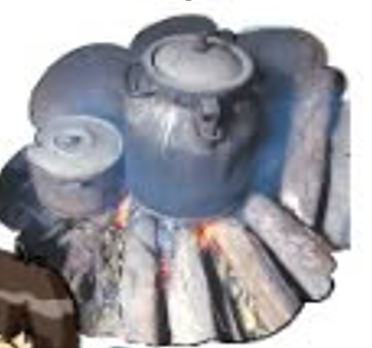 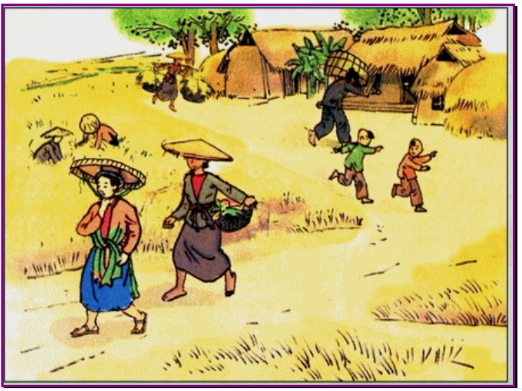 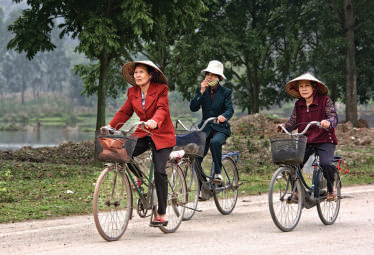 COMPLETE THE SENTENCES.
comedy
frightening
Although
However
........................the acting in the film was good, I didn’t like its story.
2. When we watch a ....................film, we can reduce stress.
3. The story of the film is silly........................, many people liked it.
4. Tom doesn’t like watching …………………………………. films. He always has bad dreams.
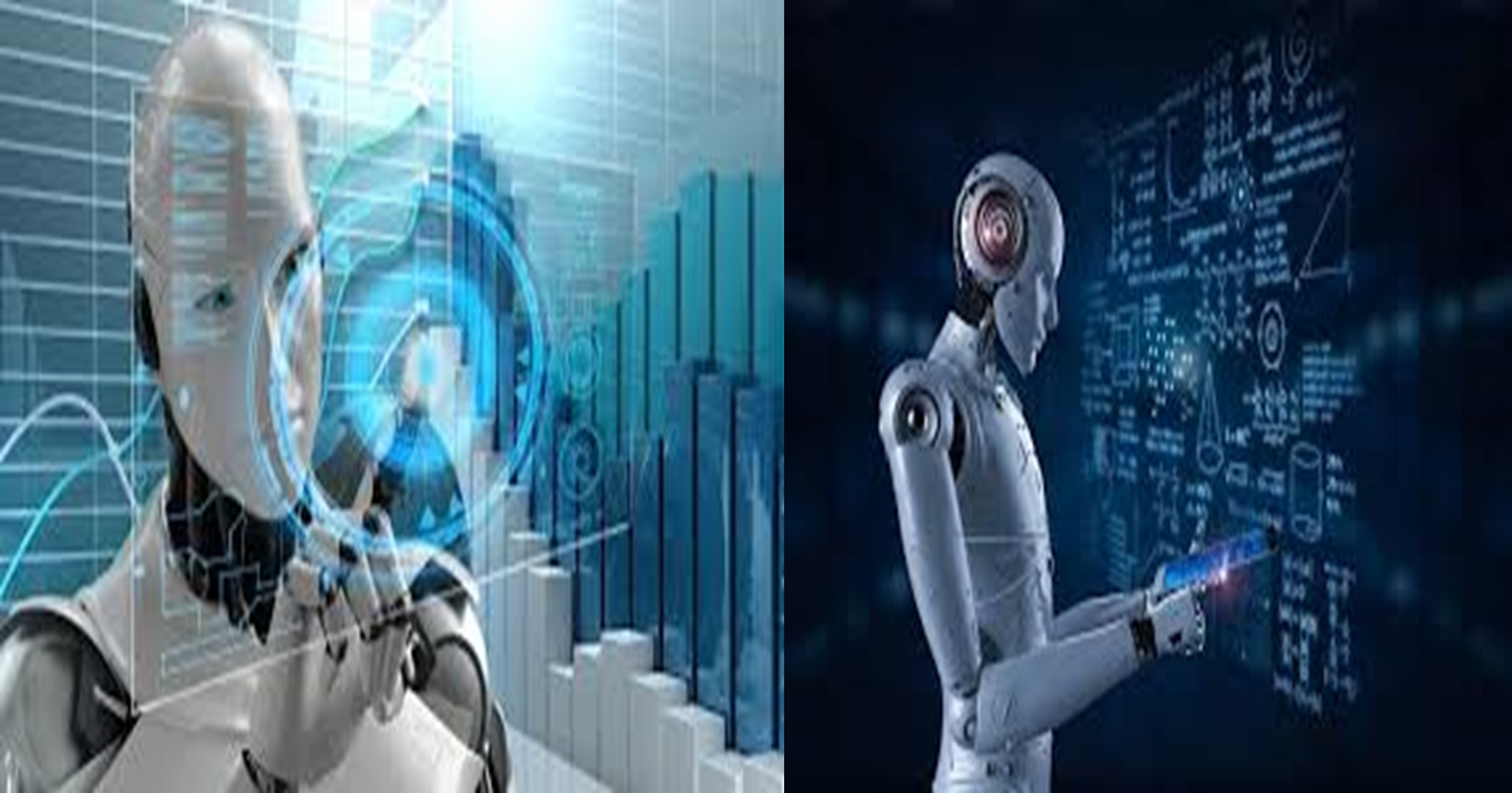 Tiến trình dạy:
warm up: Video dẫn vào bài: cho HS xem video yêu cầu HS đưa ra loại film -> dẫn vào bài
A.VOCABUARY
REVISION
2. PRACTICE
B. GRAMMAR
1.REVISION  (dung video ngắn để đưa ra ví dụ ôn nhắc lại , có cần ghi bản ví dụ không?)
2. Practice
C. Project
HS đem các poster lên dán trên bảng, yêu cầu các nhớm lên trình bày (chỉ gọi nhóm trưởng thôi hả?)
Chuẩn bị các sticker cho HS lên dán bầu chọn poster đẹp nhất.
Task 1: Match the types of film with their descriptions
Science fiction film
Comedy
Horror film
Fantasy
Documentary
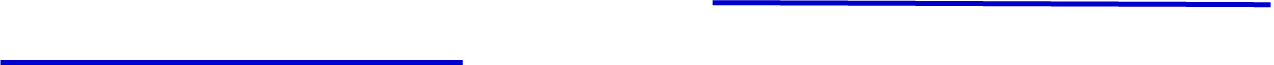 VOCABULARY 
1. Revision
scary
gripping
violent
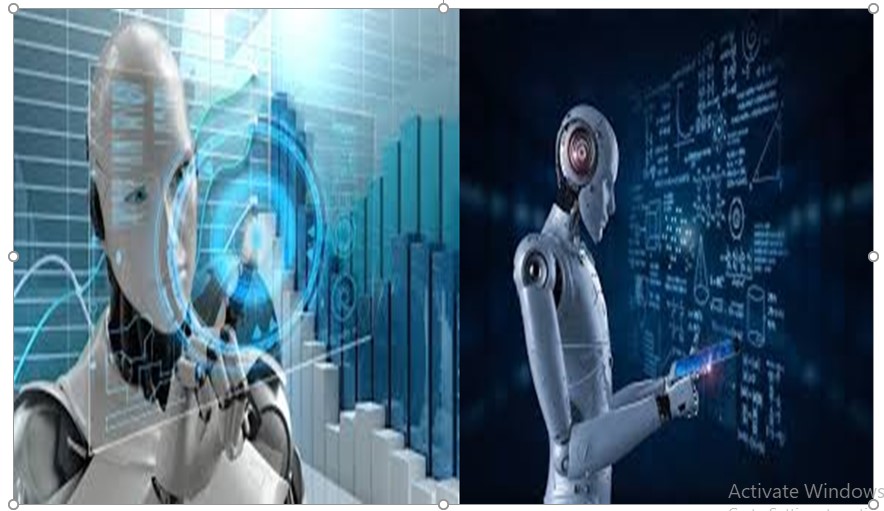 interesting
dull
frightening
comedy
Science fiction film
funny
moving
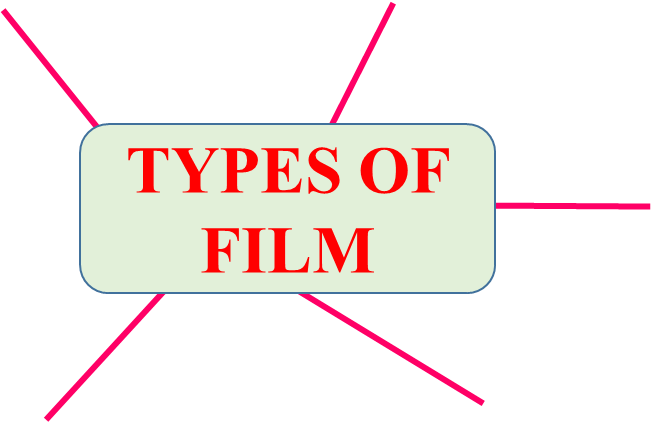 fantasy
Horror film
documentary